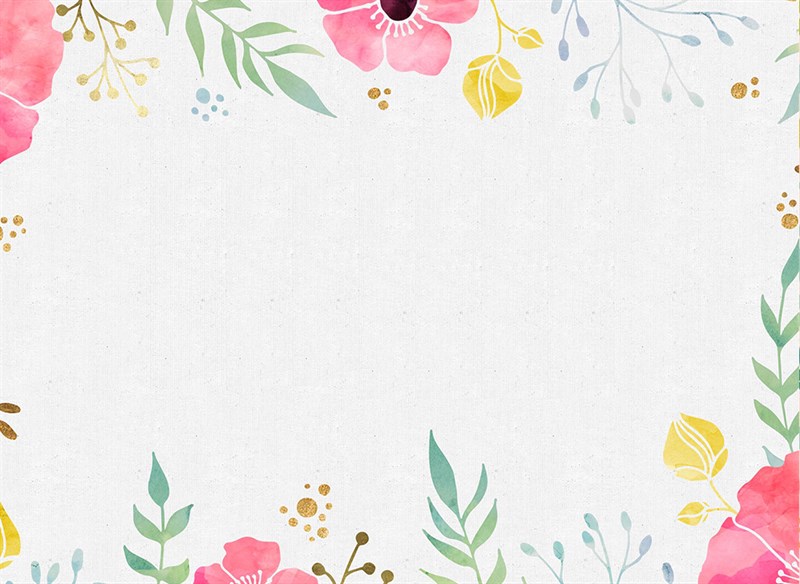 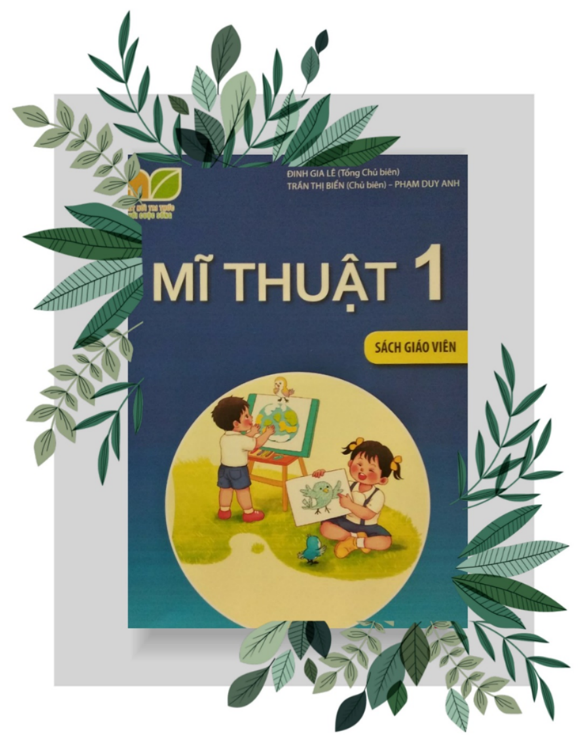 KẾ HOẠCH BÀI DẠY 
MÔN: MĨ THUẬT 
LỚP: 1
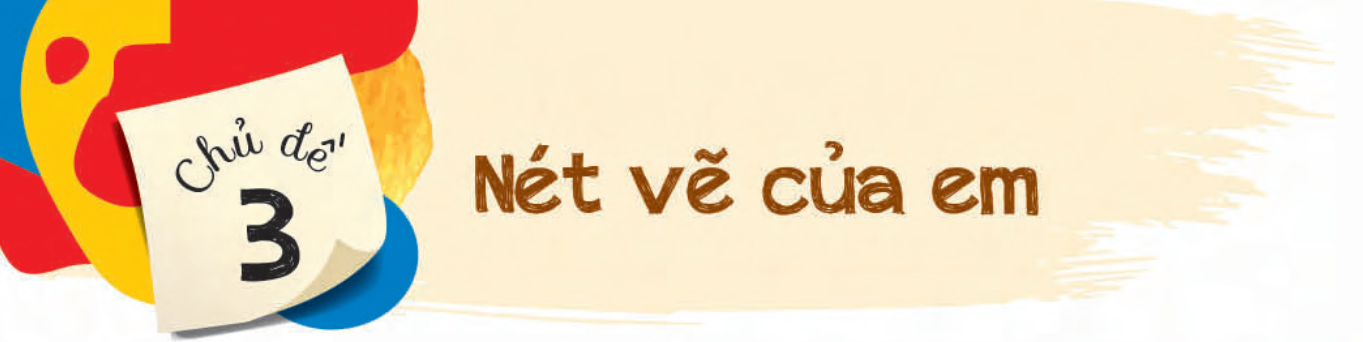 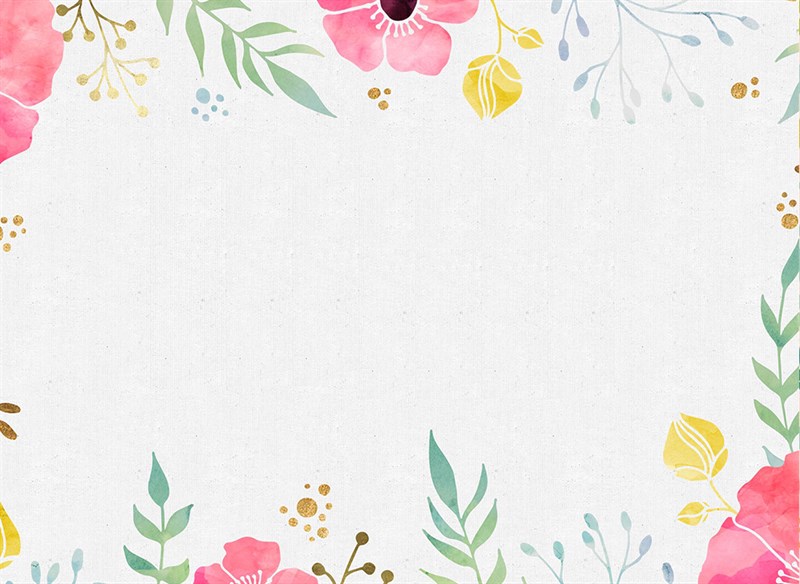 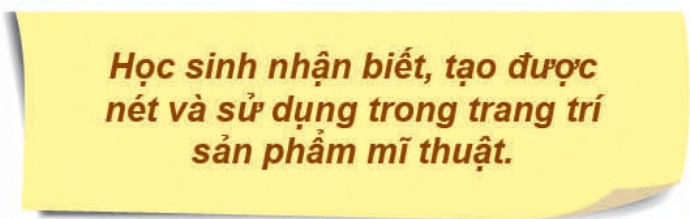 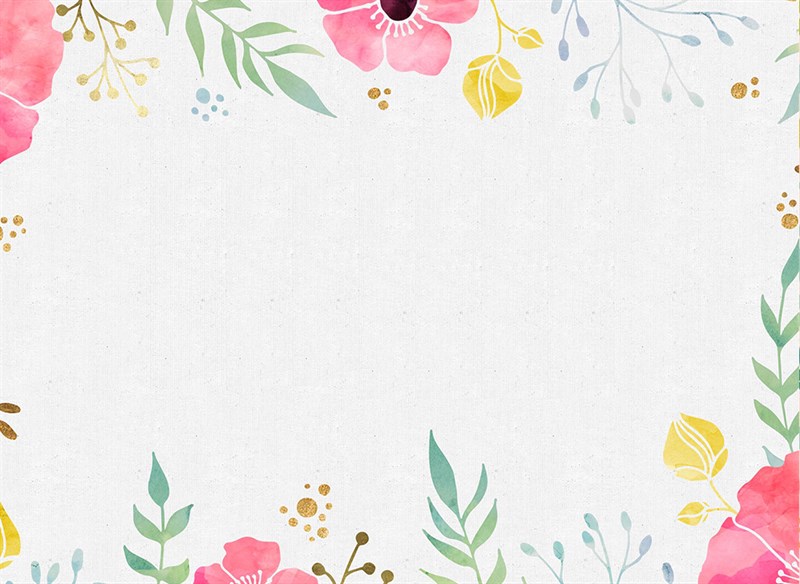 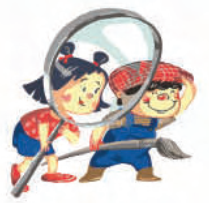 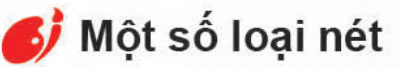 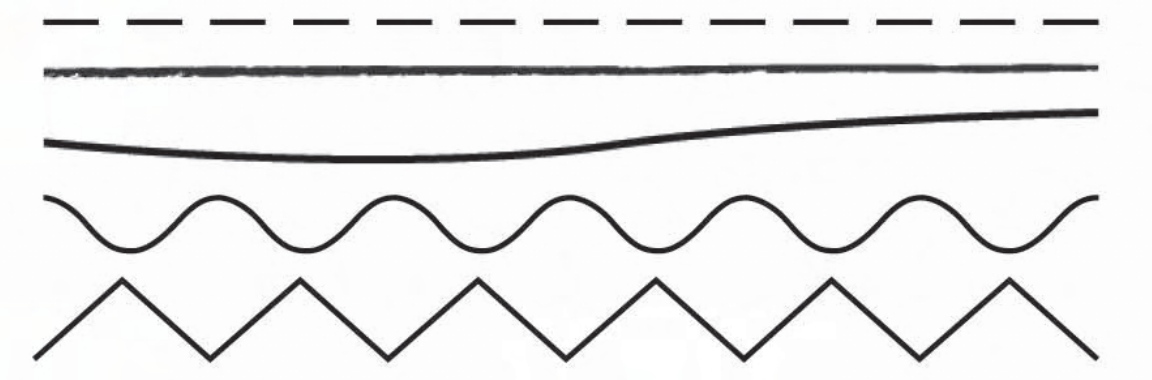 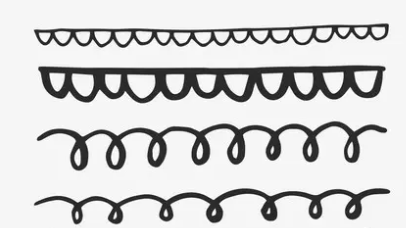 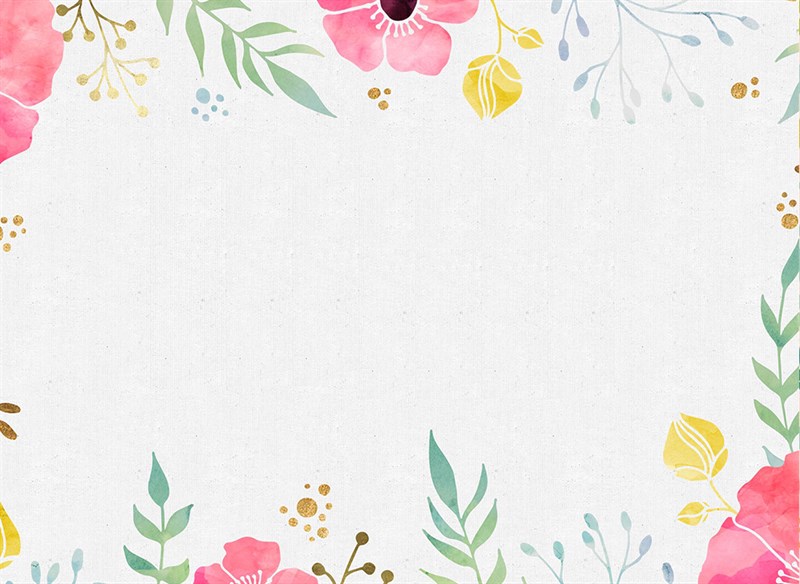 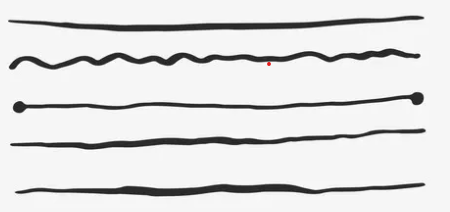 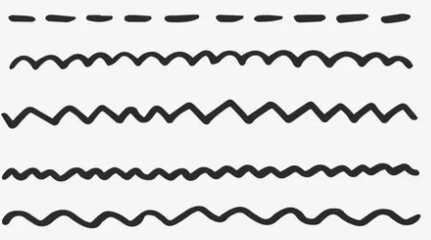 Có rất nhiều loại nét khác nhau
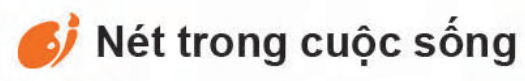 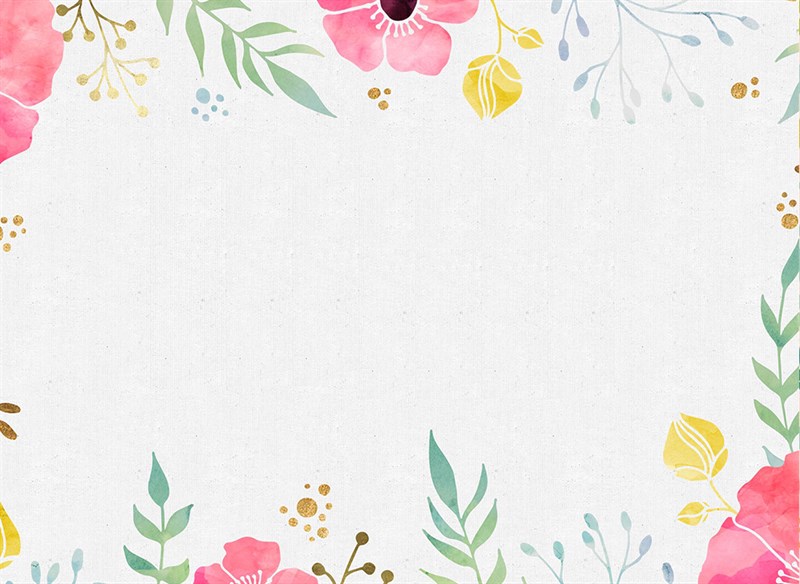 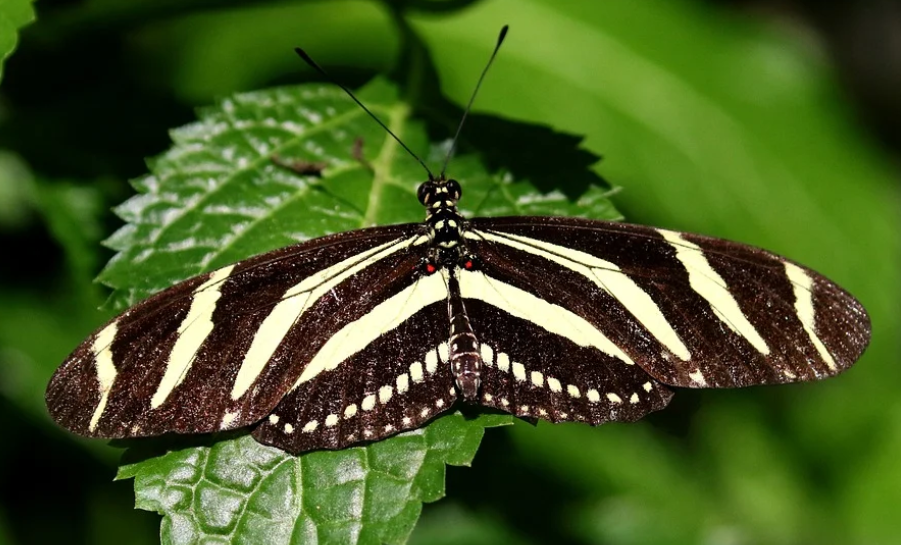 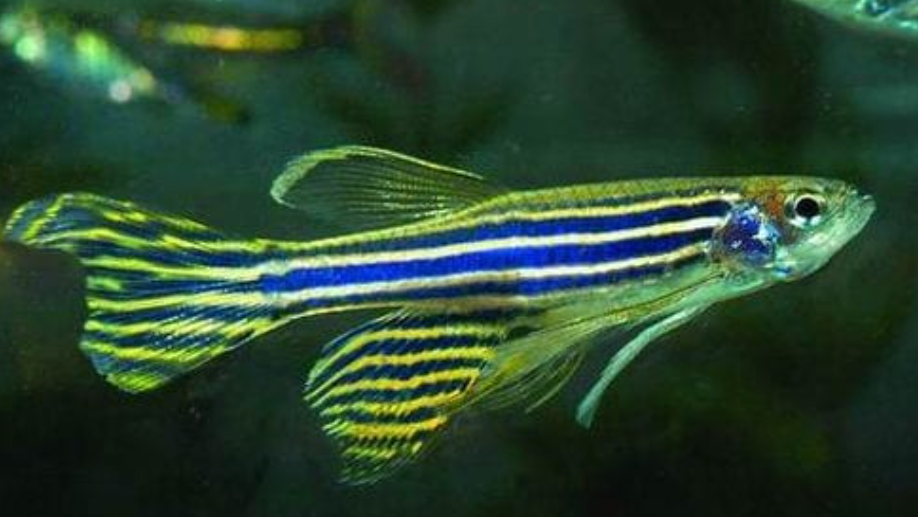 Con cá
Con bướm
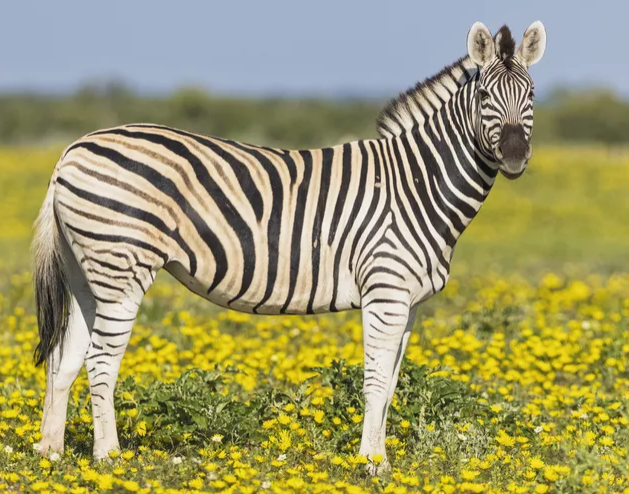 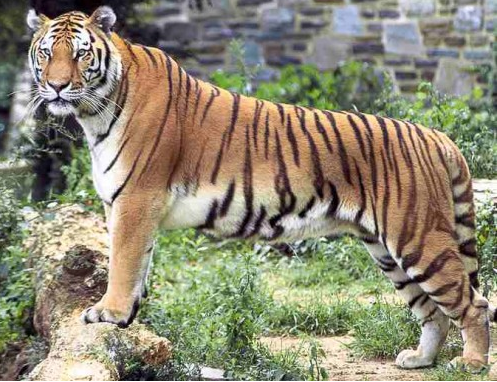 Con hổ
Con ngựa
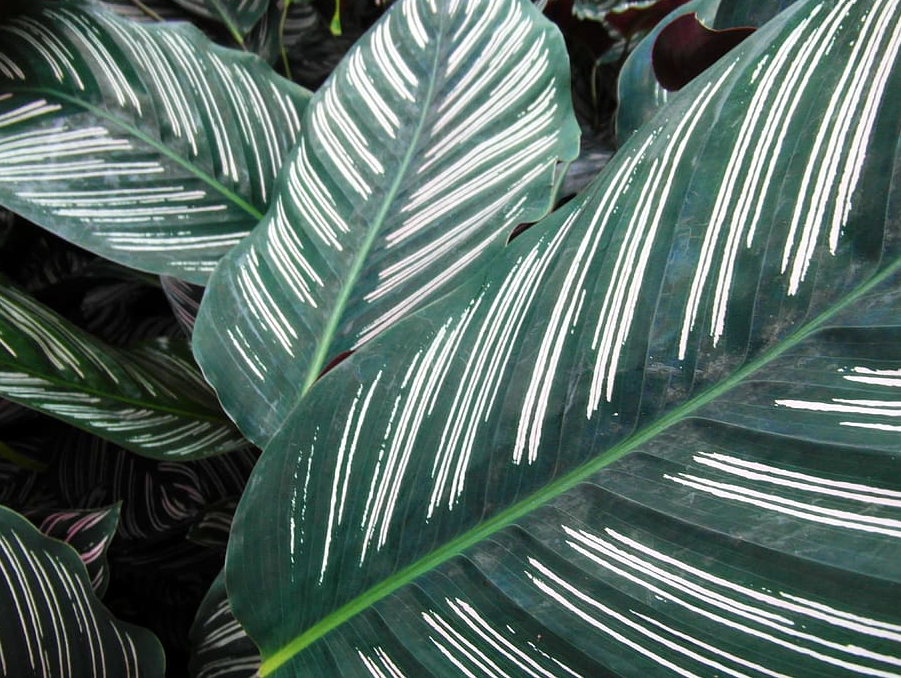 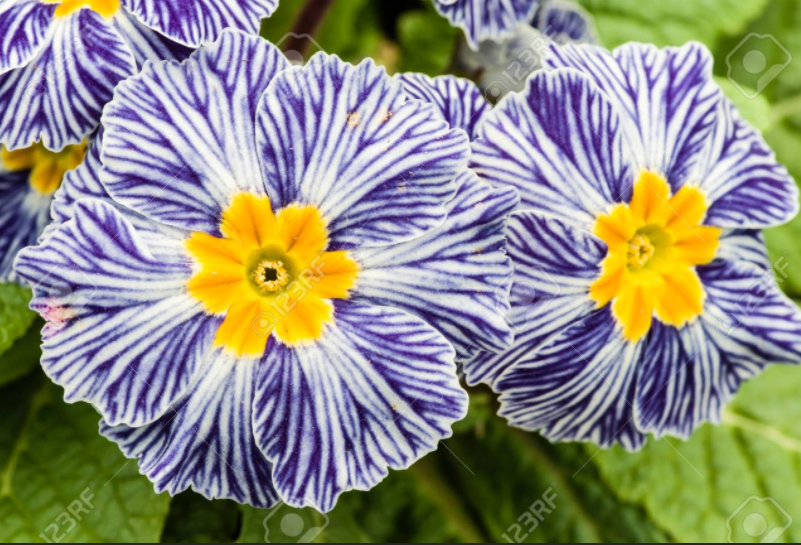 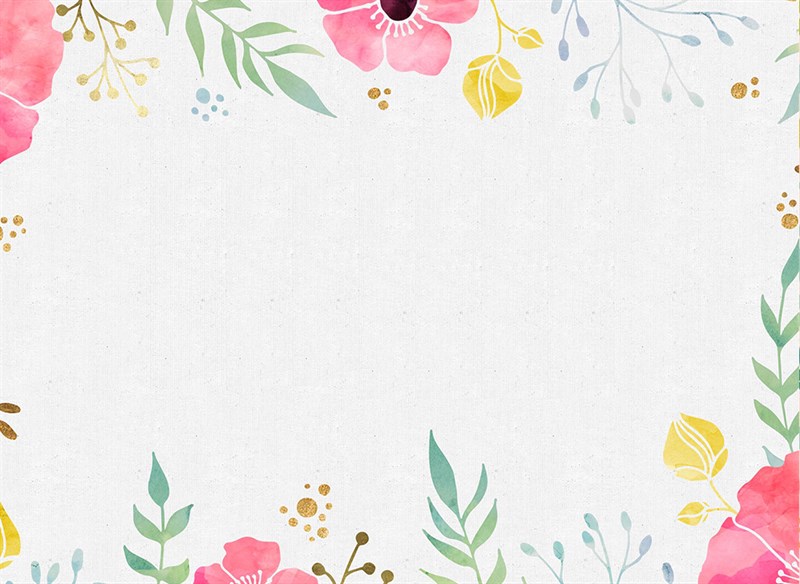 Hoa
Lá cây
Áo
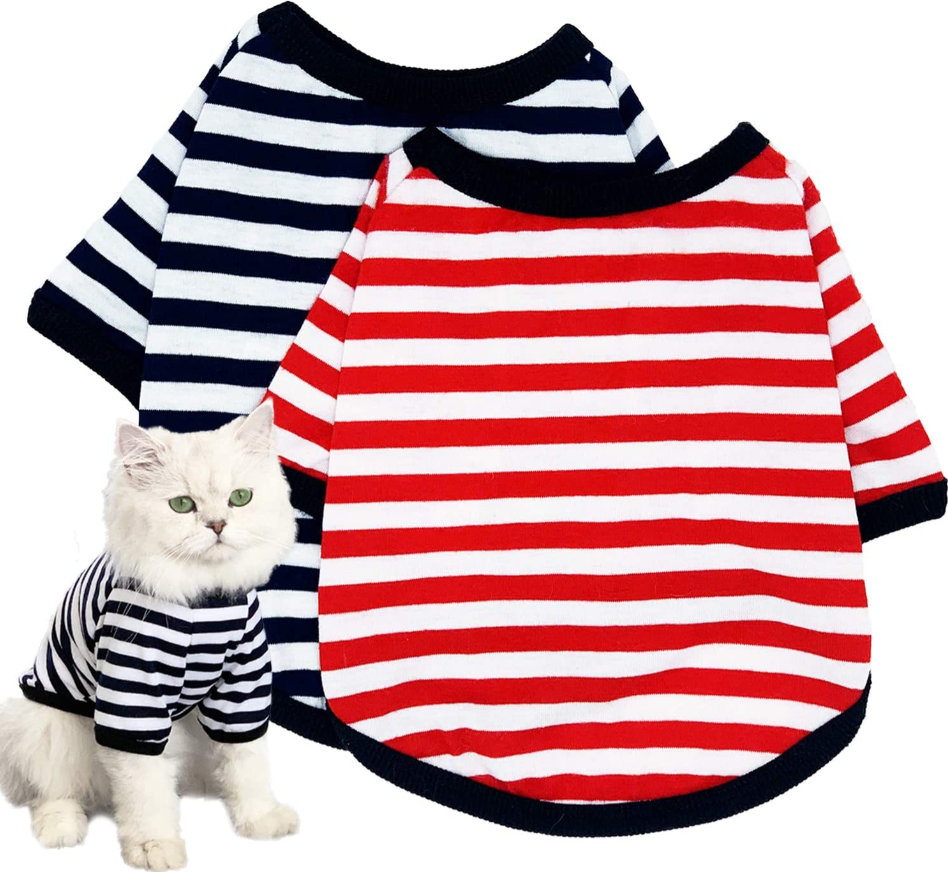 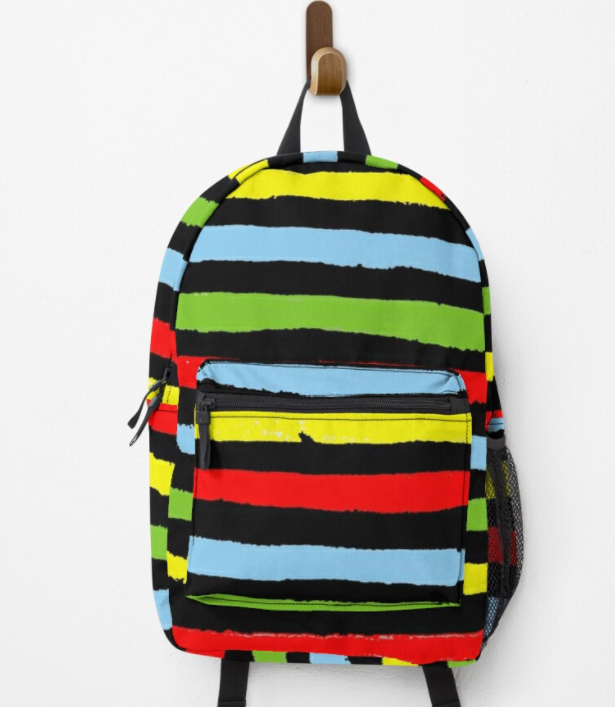 Ba lô
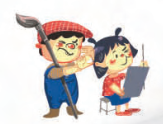 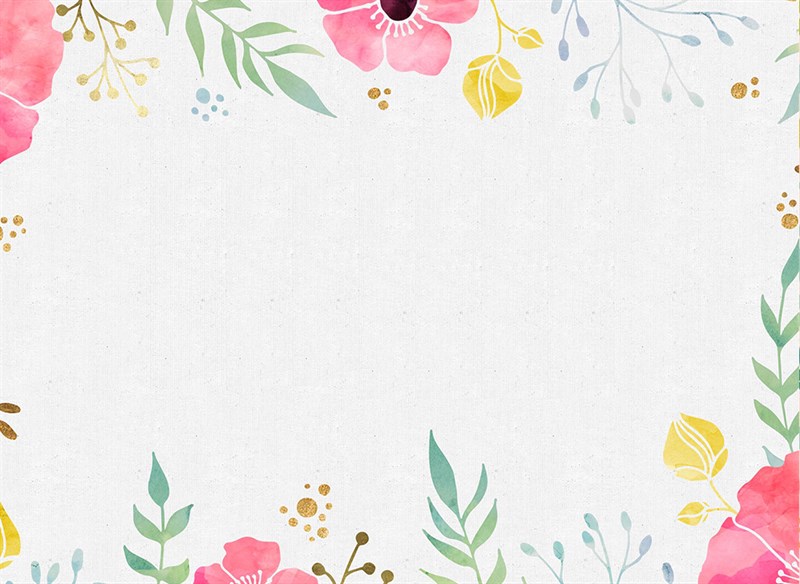 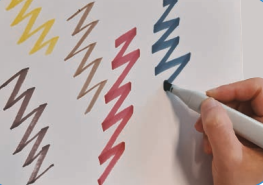 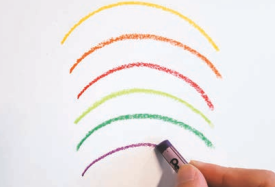 Tạo nét từ màu dạ
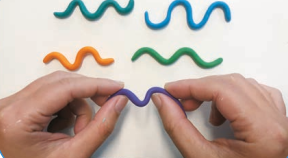 Tạo nét từ màu sáp
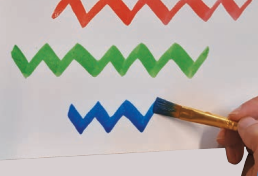 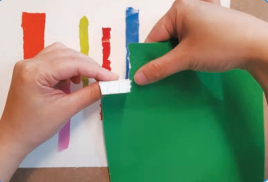 Tạo nét từ đất nặn
Tạo nét từ màu bột
Tạo nét từ giấy màu
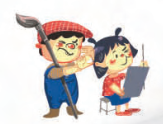 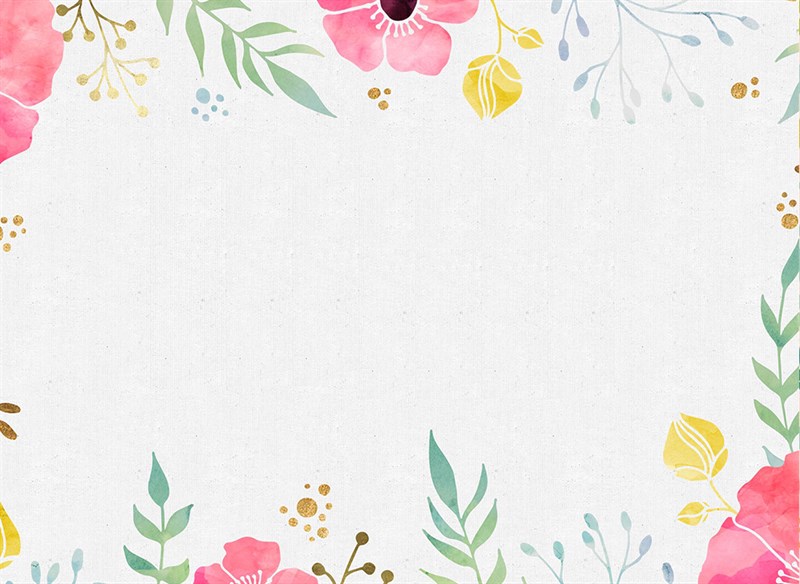 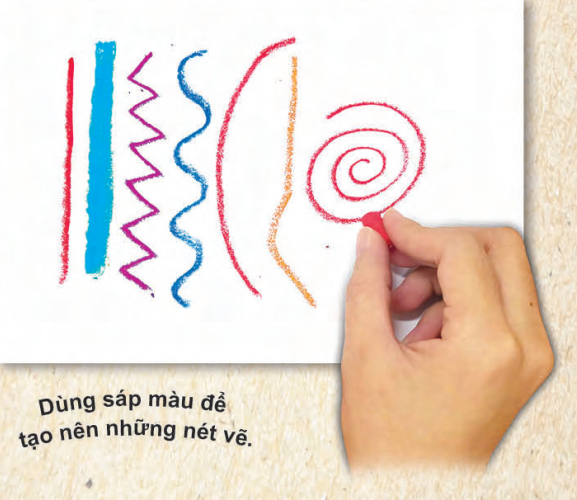 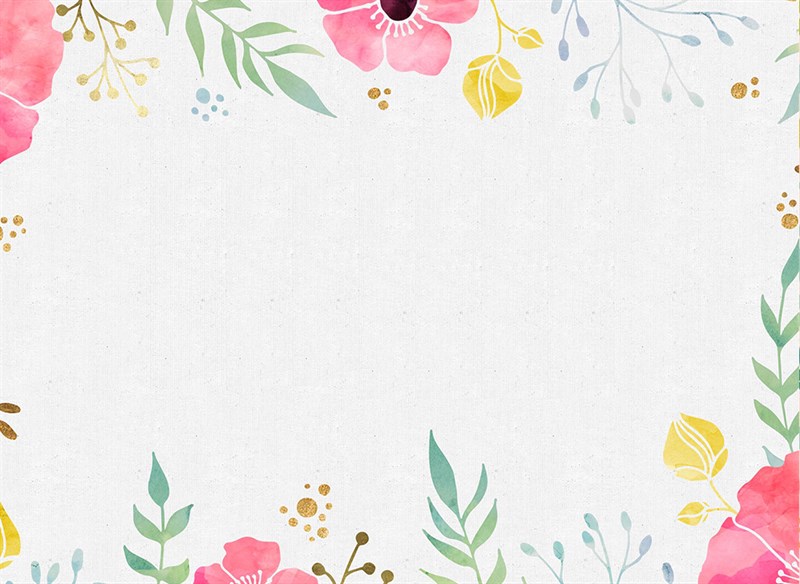 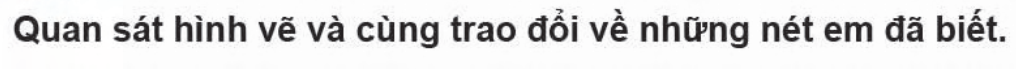 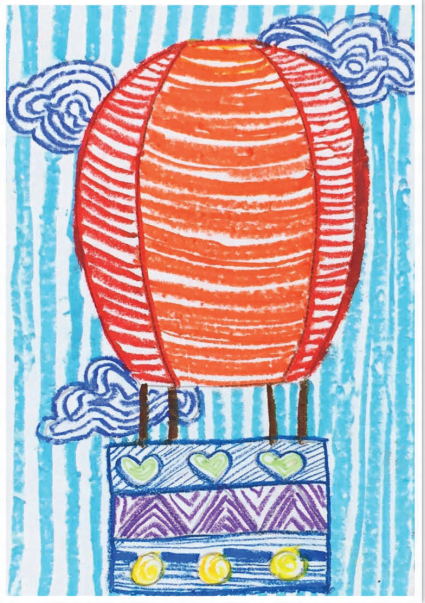 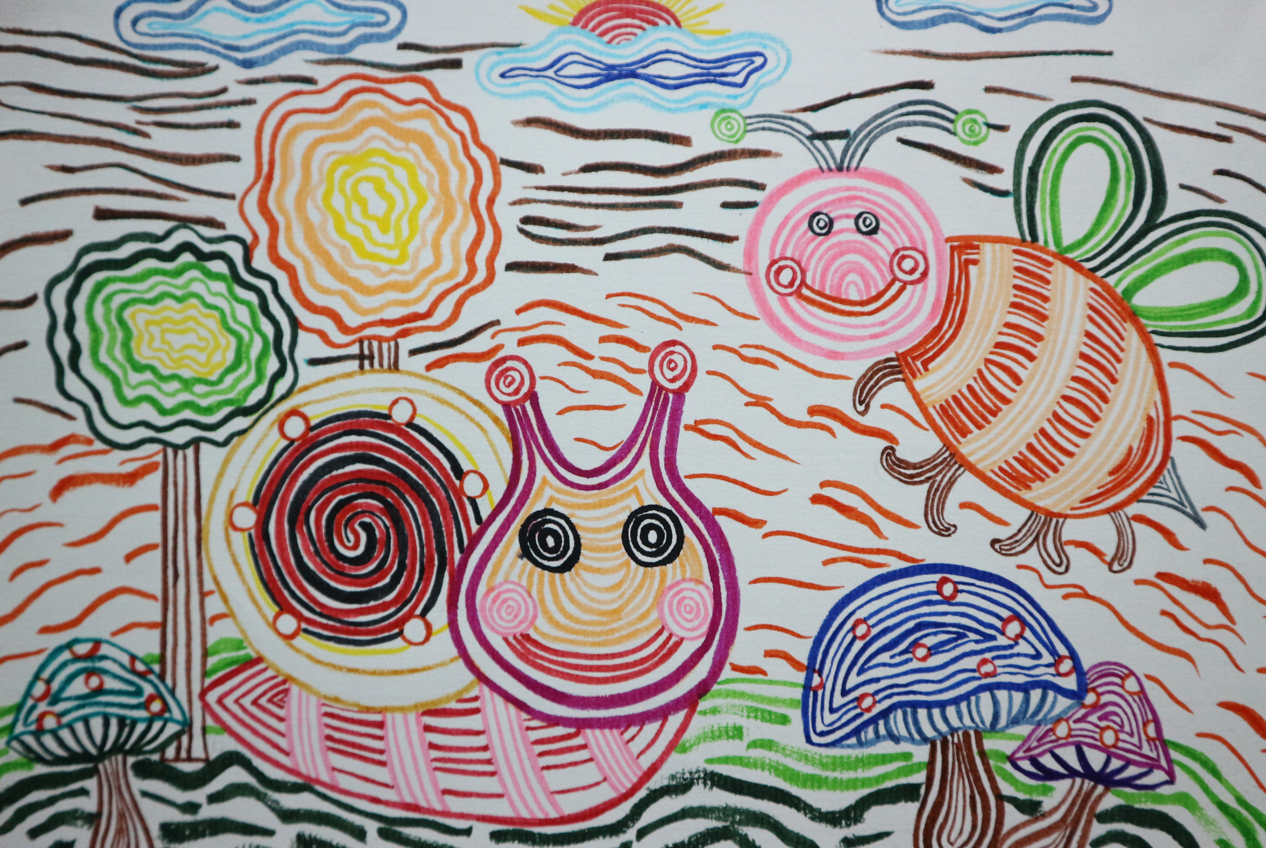 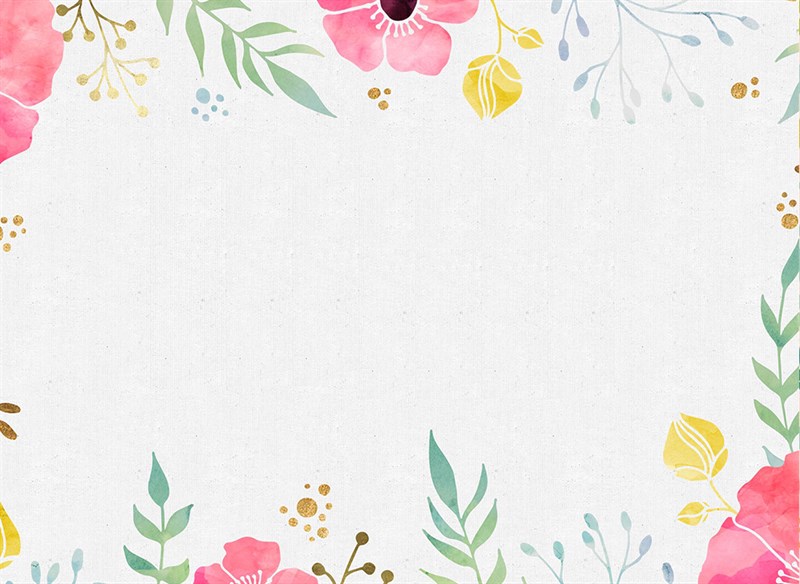 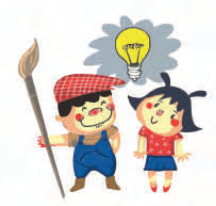 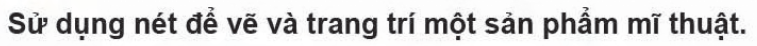 Sản phẩm của học sinh
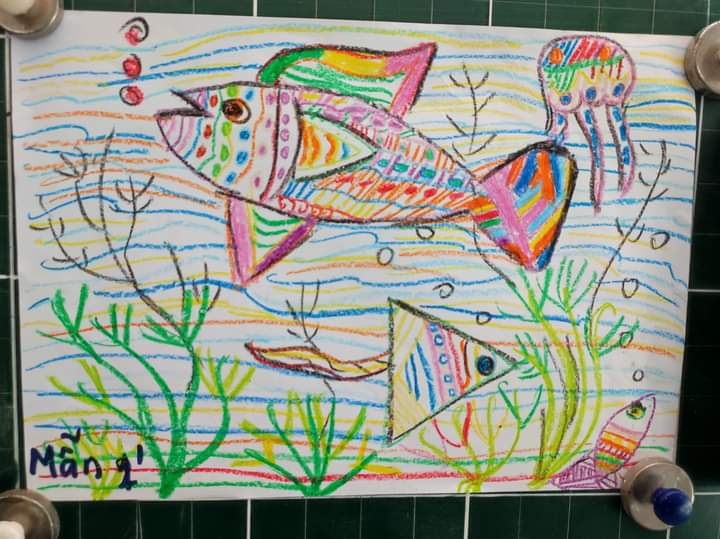 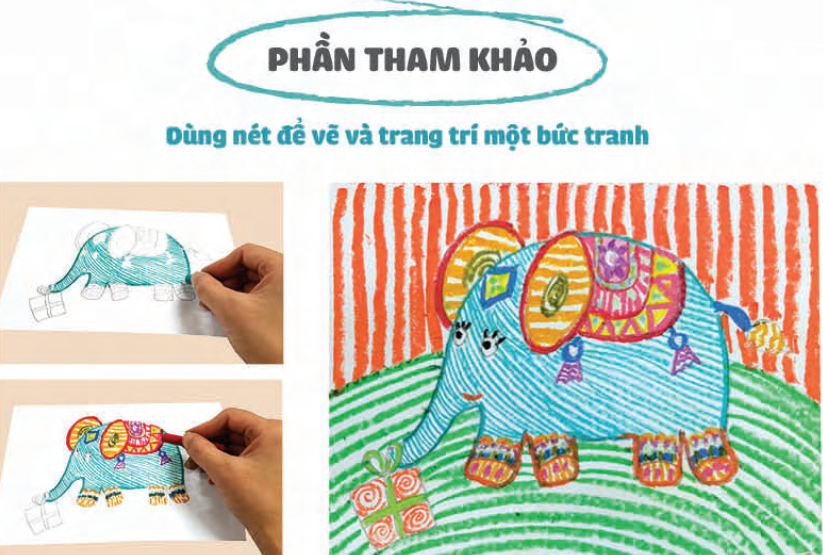 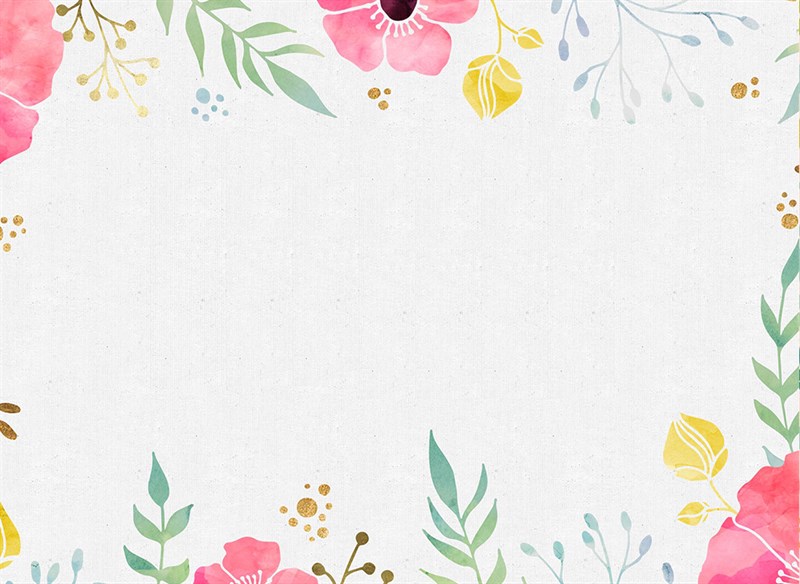 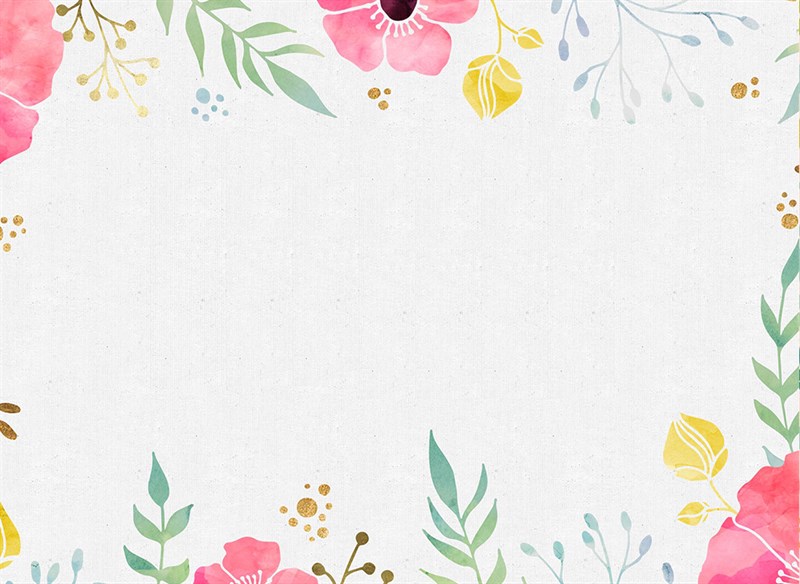 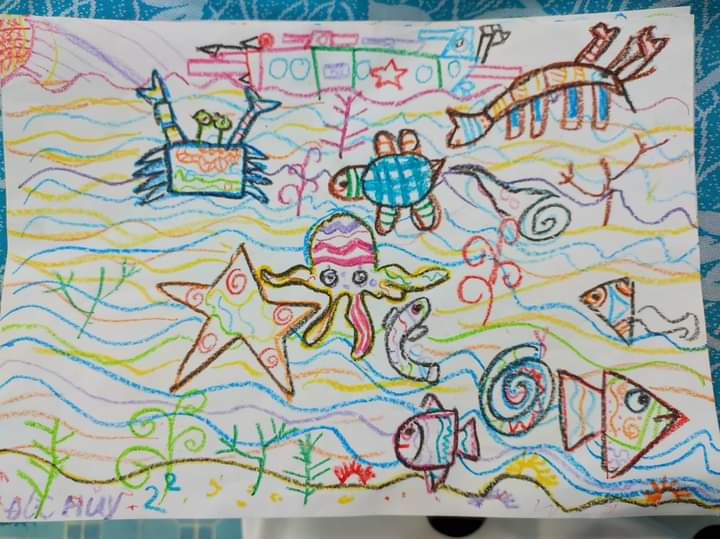 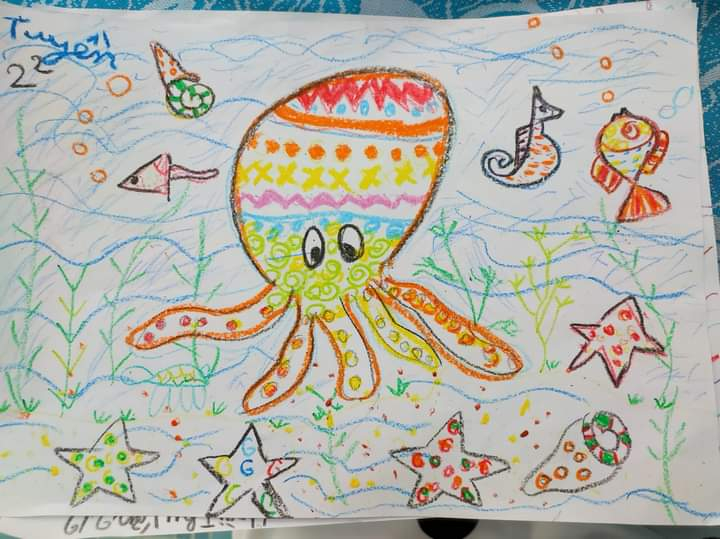 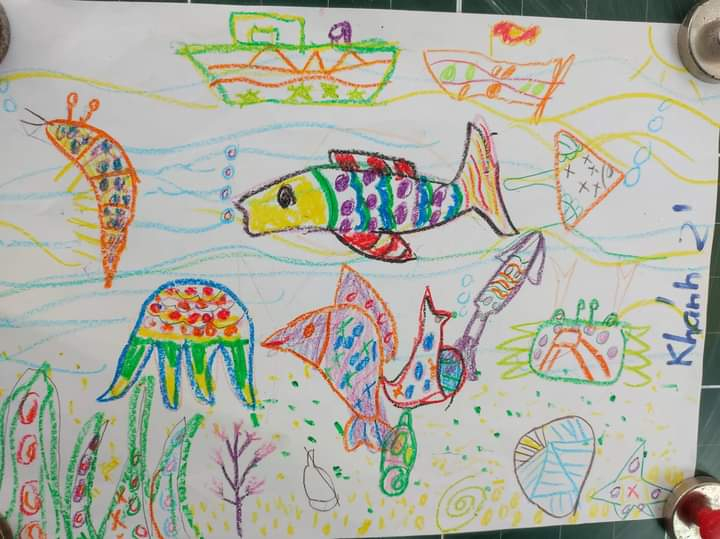 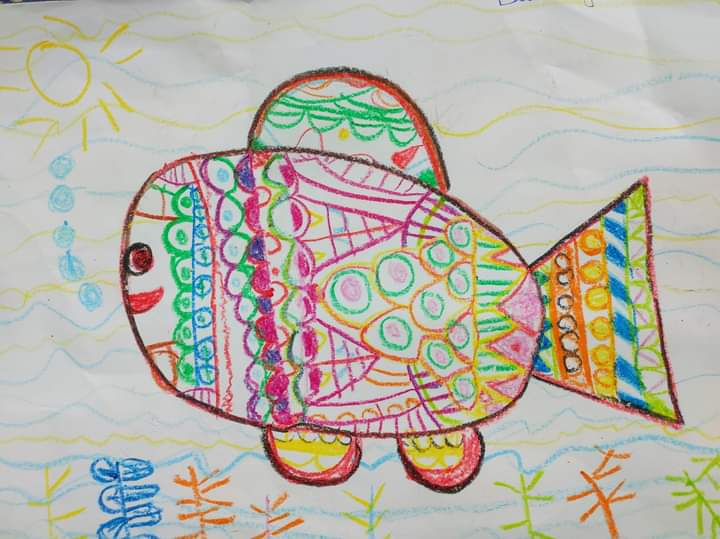 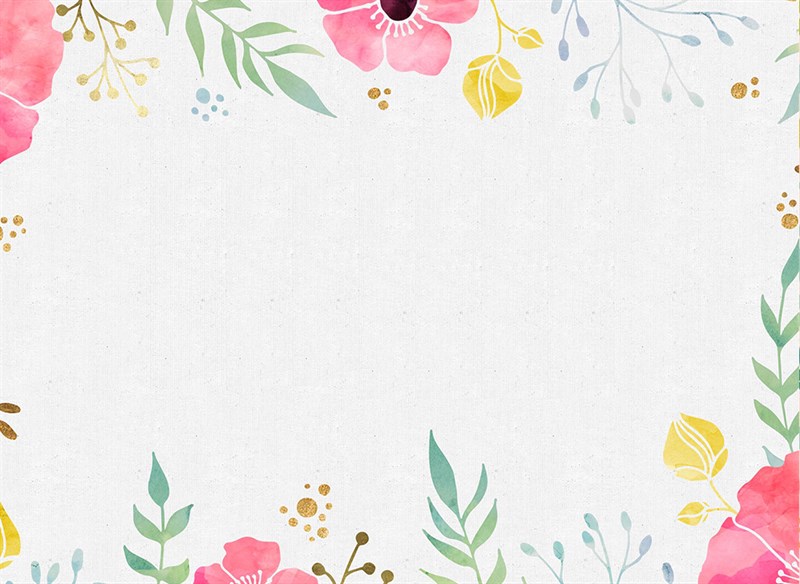 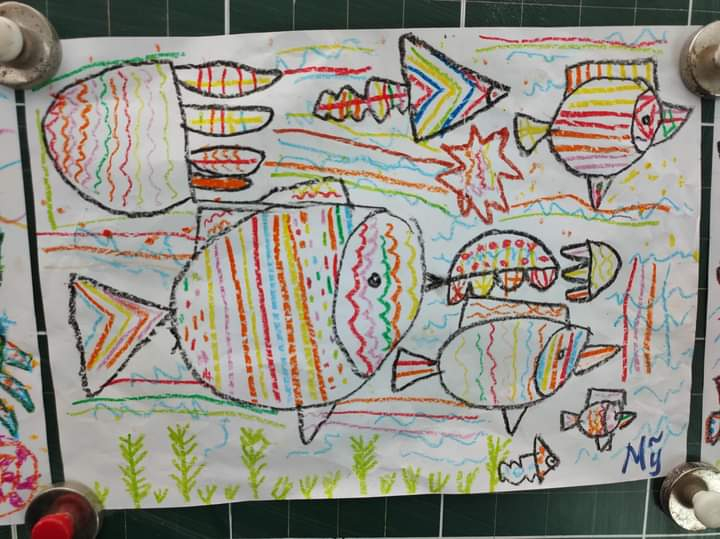 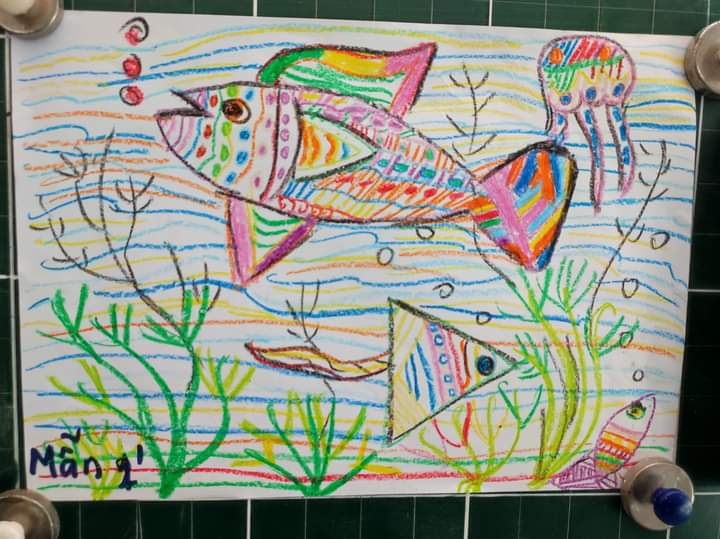 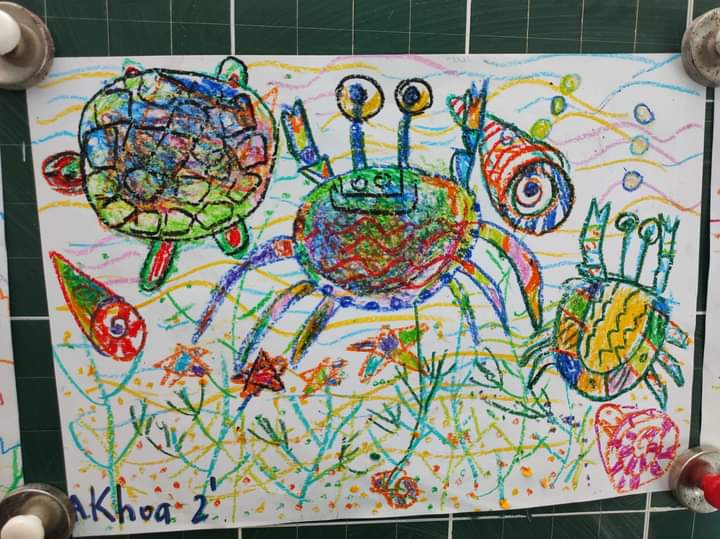 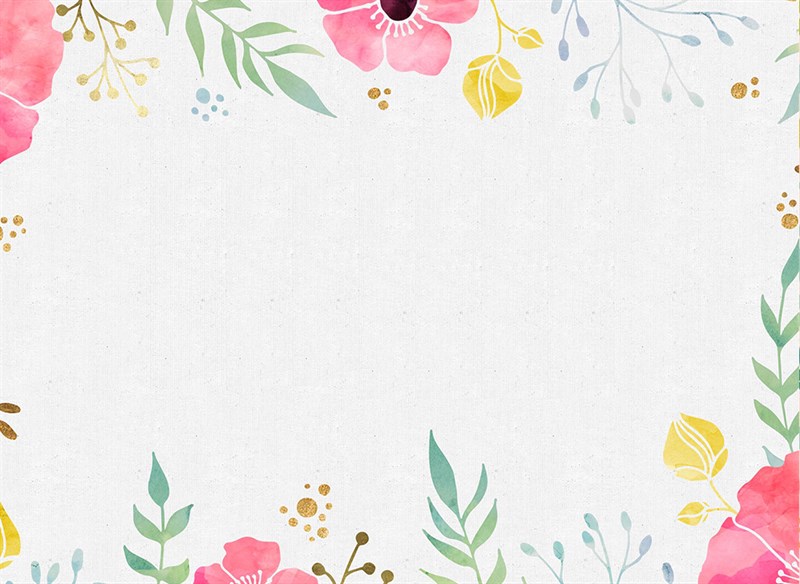